Aeronautics review completed by Friday 2…
The request shall be submitted no later than Wednesday3…
The TAC meeting would occur on Thursday1…
In order to have an executed grant in…
1 TAC -Tennessee Aeronautics Commission.

Funding requests for “Final Project Formulation” greater than or equal to $50,000 will be considered by the Tennessee Aeronautics Commission at the scheduled public meeting.  The TAC will recommend Federal and/or State funding approval or denial to the TDOT Commissioner. See TDOT Policy Number: 170-02

TAC meetings are held on the last Thursday of the respective months. 

2 Aeronautics Review completed within three weeks of receiving project funding request.

3 The deadlines for project requests are on Wednesdays of the respective months.
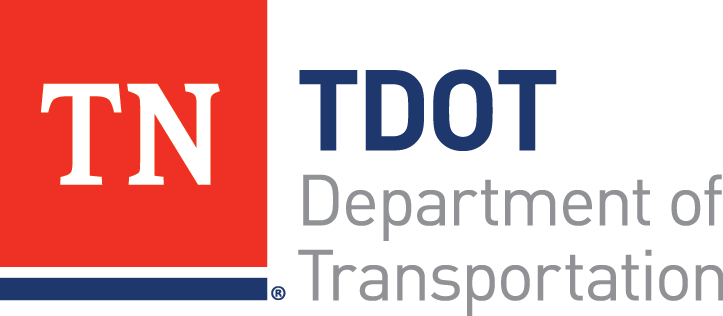 The request shall be submitted no later than Wednesday3…
Aeronautics review completed by Friday 2…
In order to have an executed grant in…
11/17/2023
10/25/2023
December
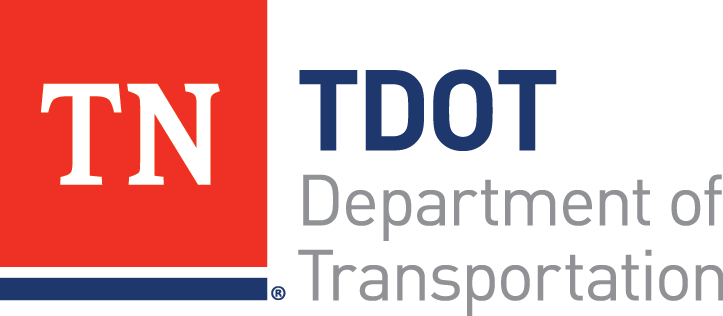